Budget review 2019 – Tables and Diagrams
18.9.2018
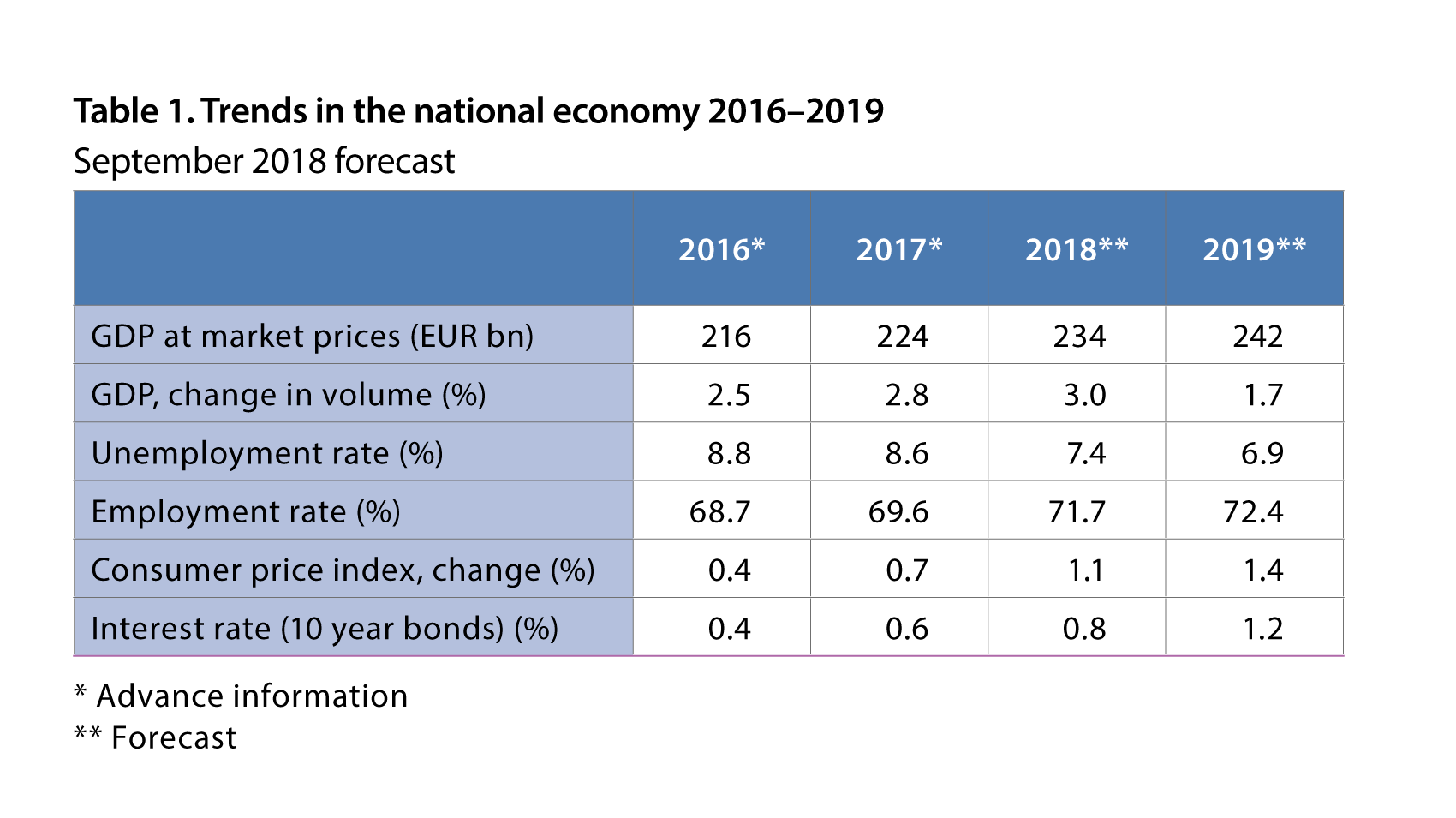 2
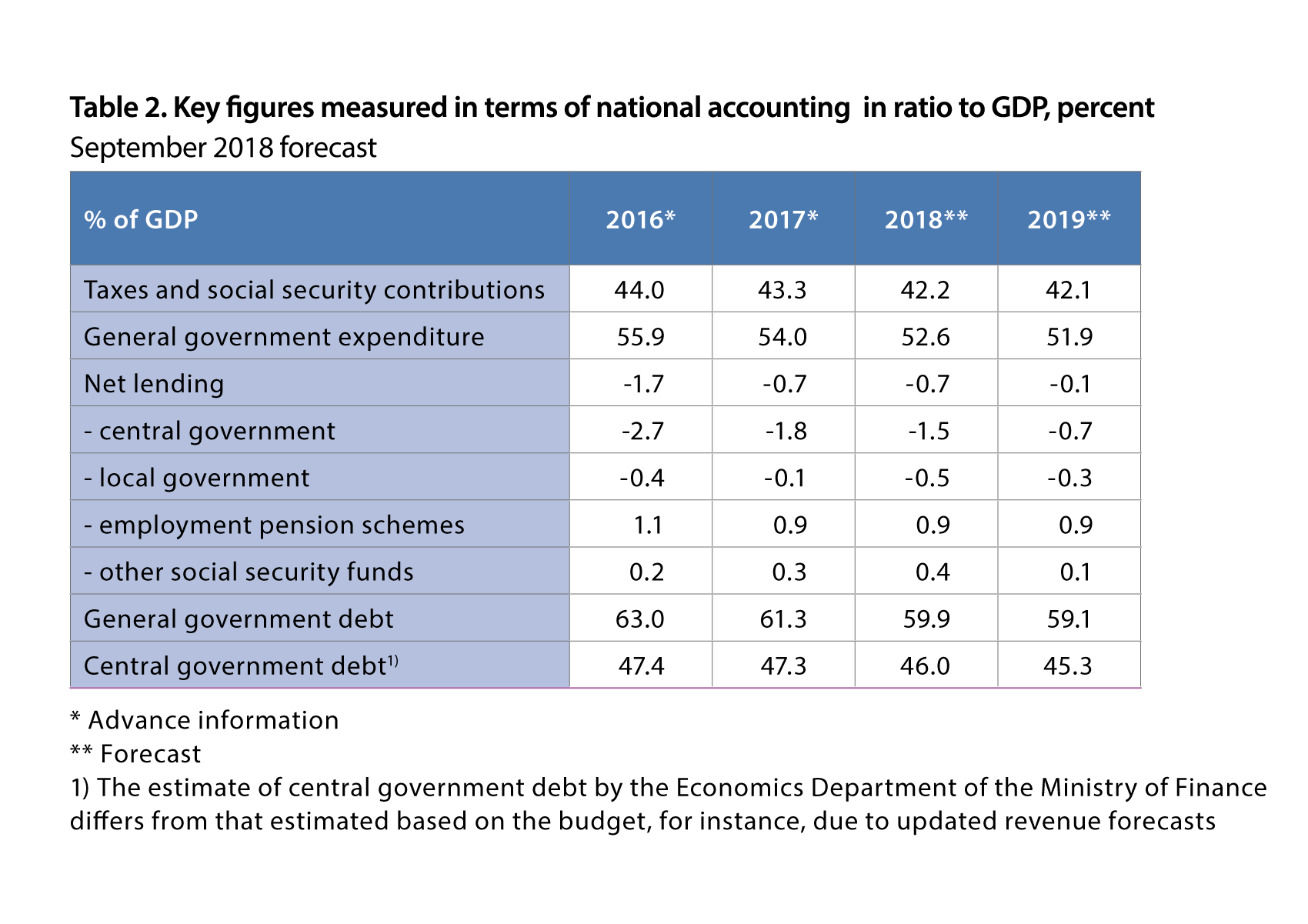 3
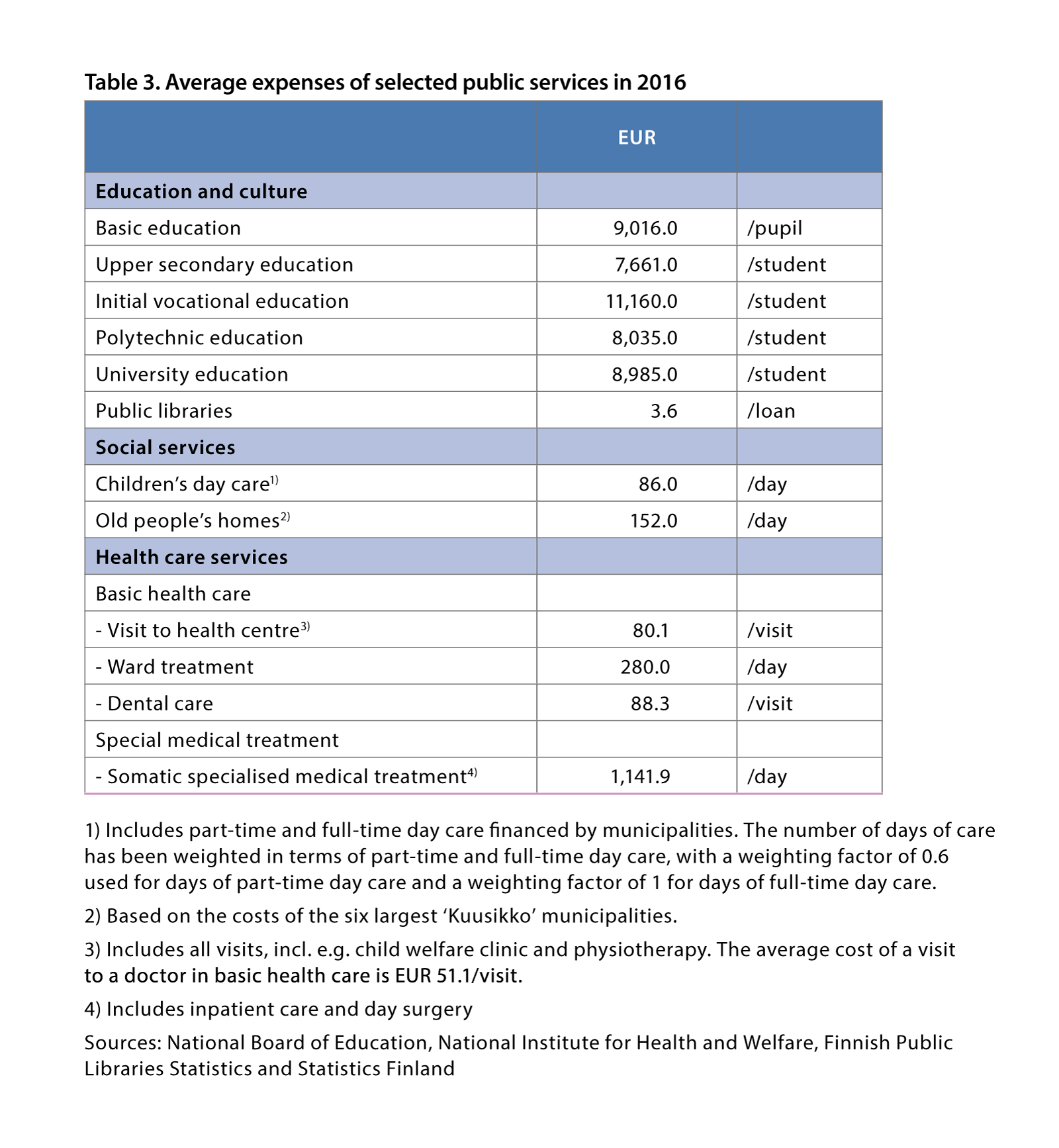 4
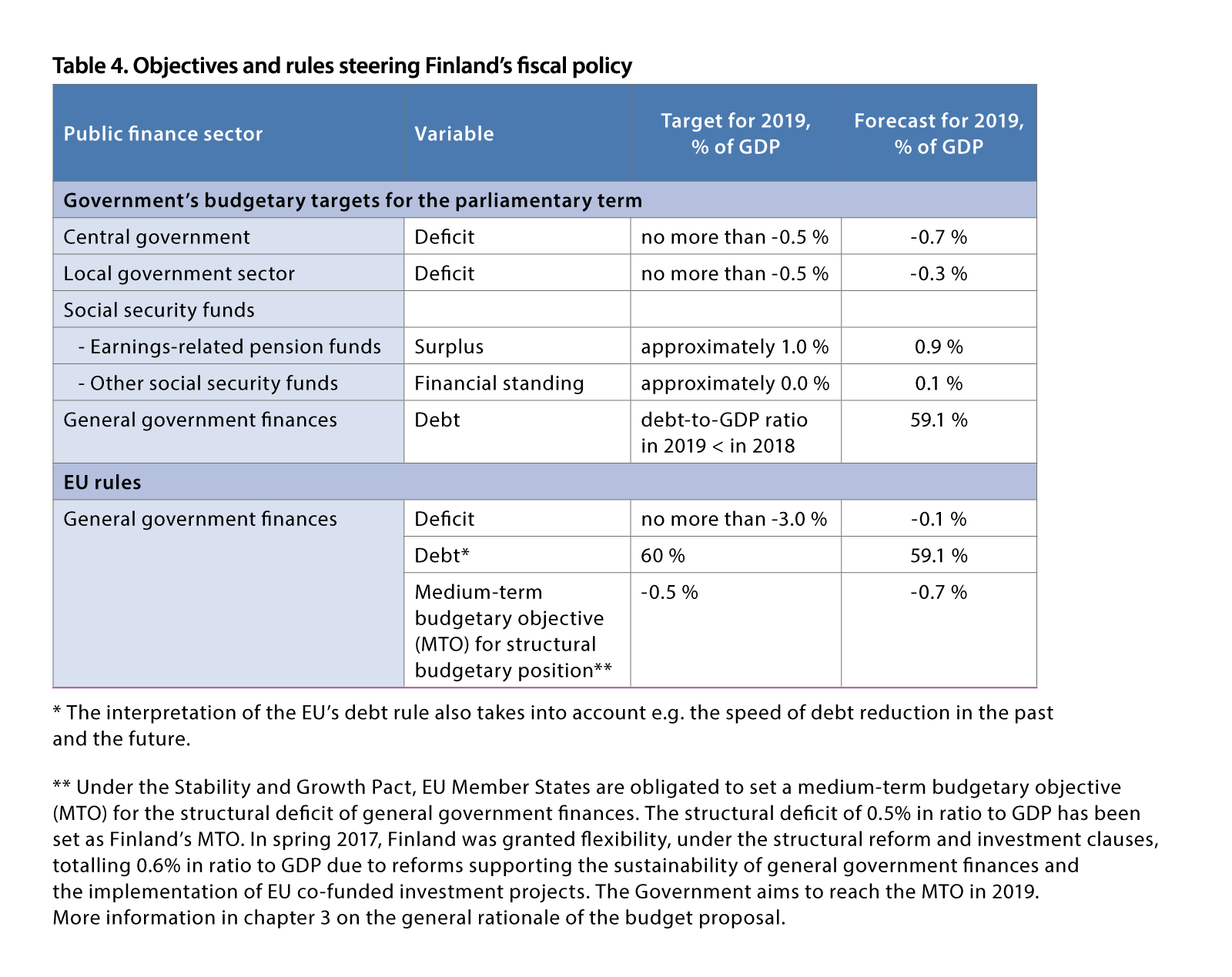 5
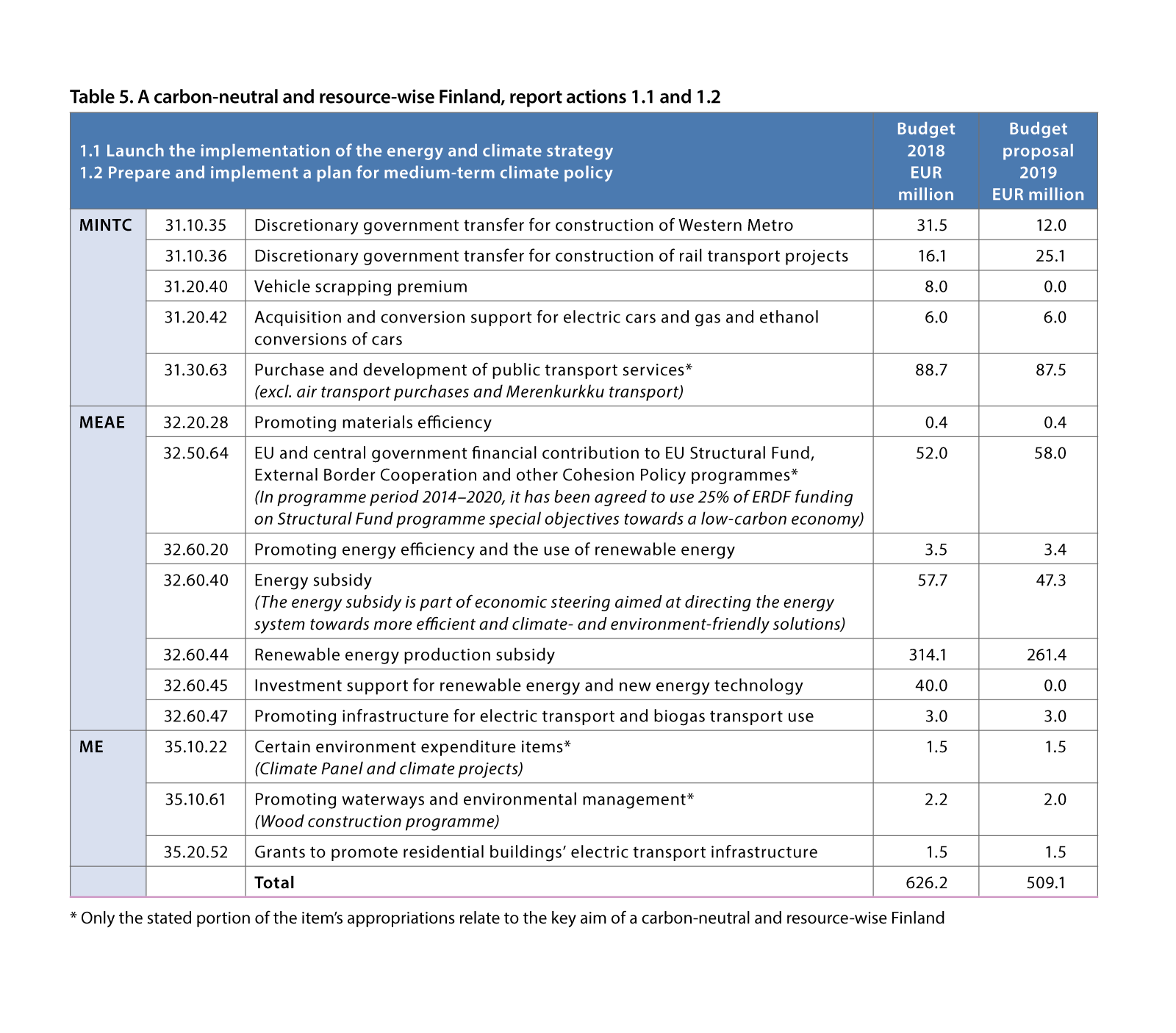 6
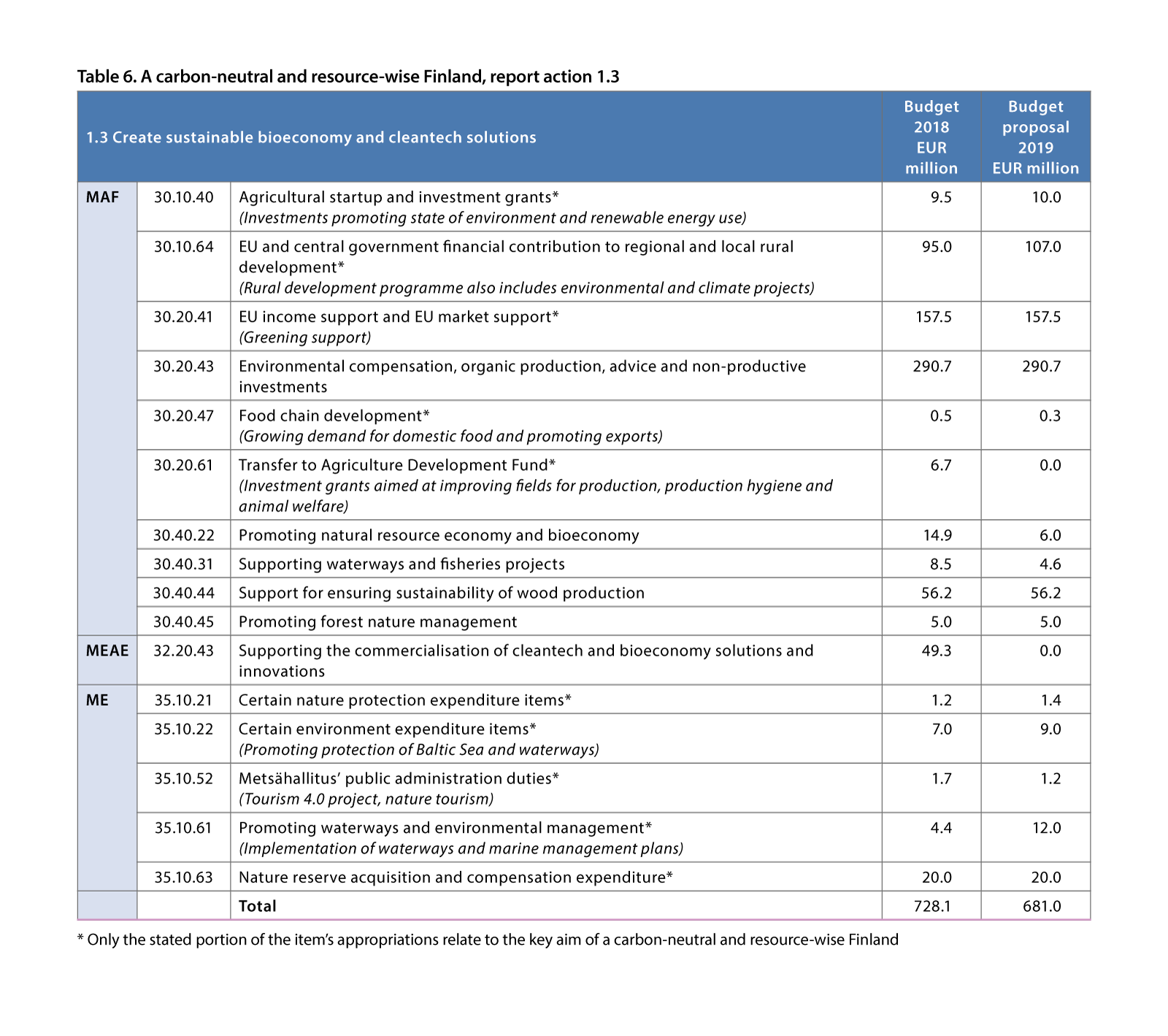 7
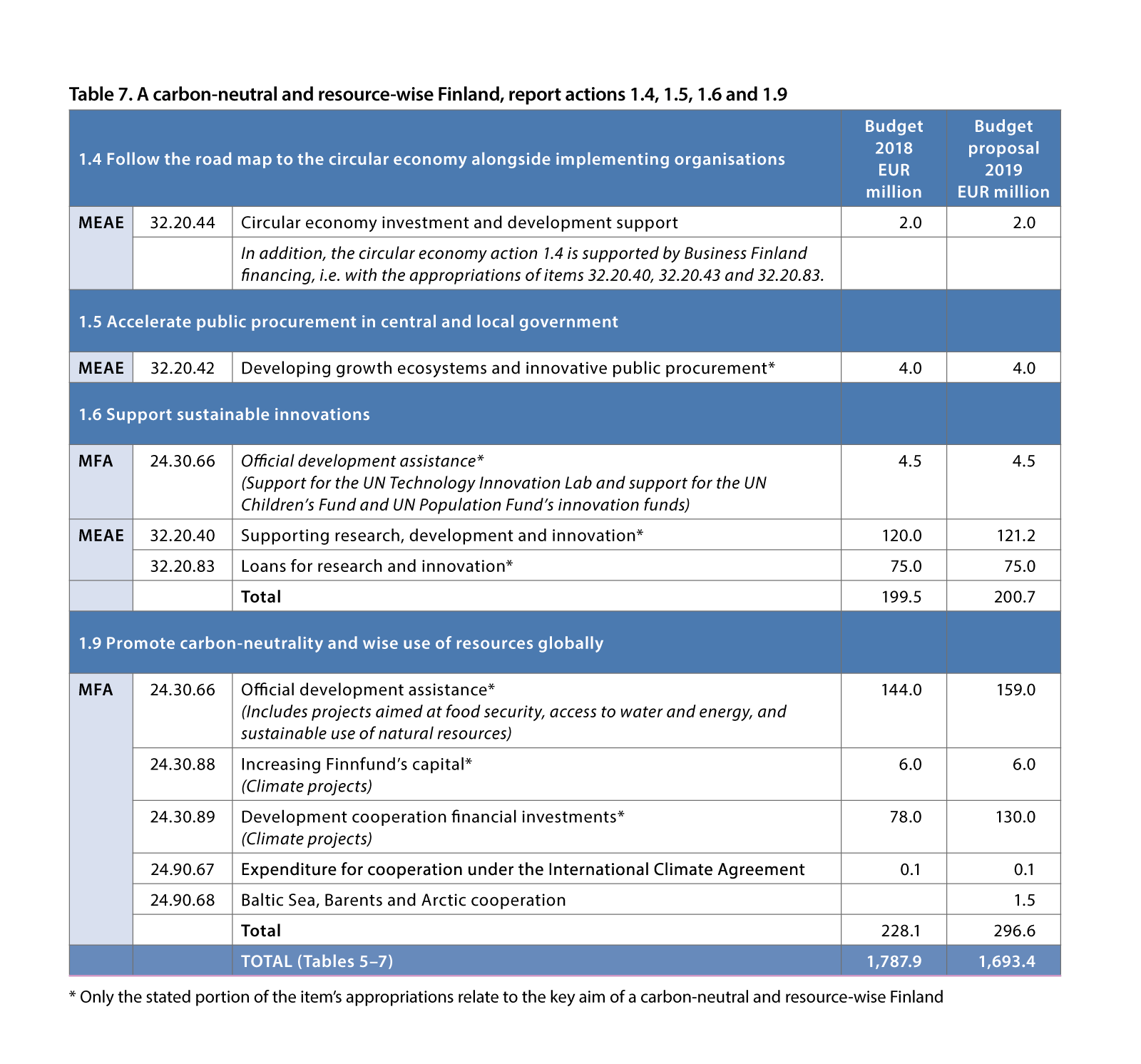 8
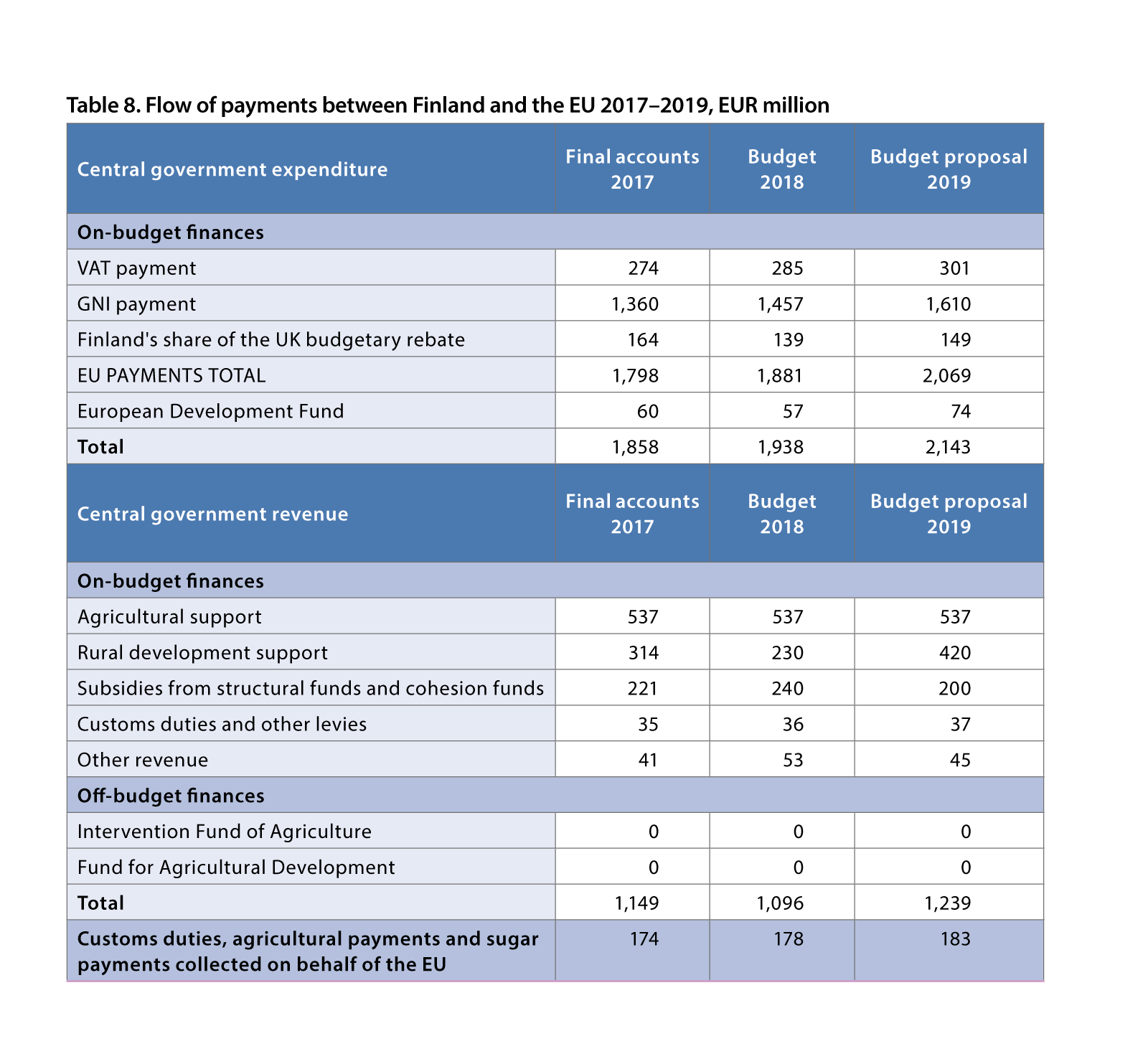 9
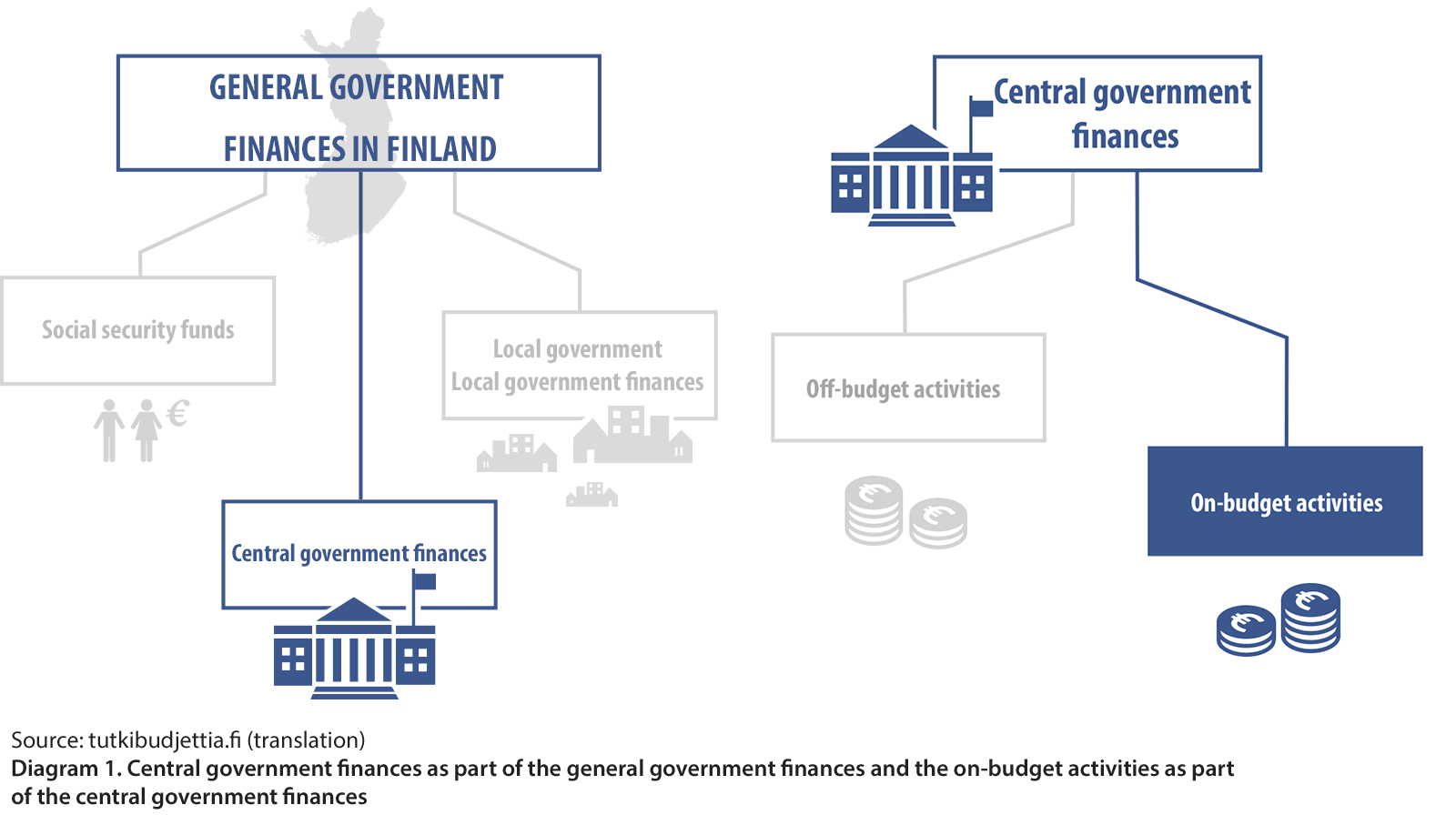 10
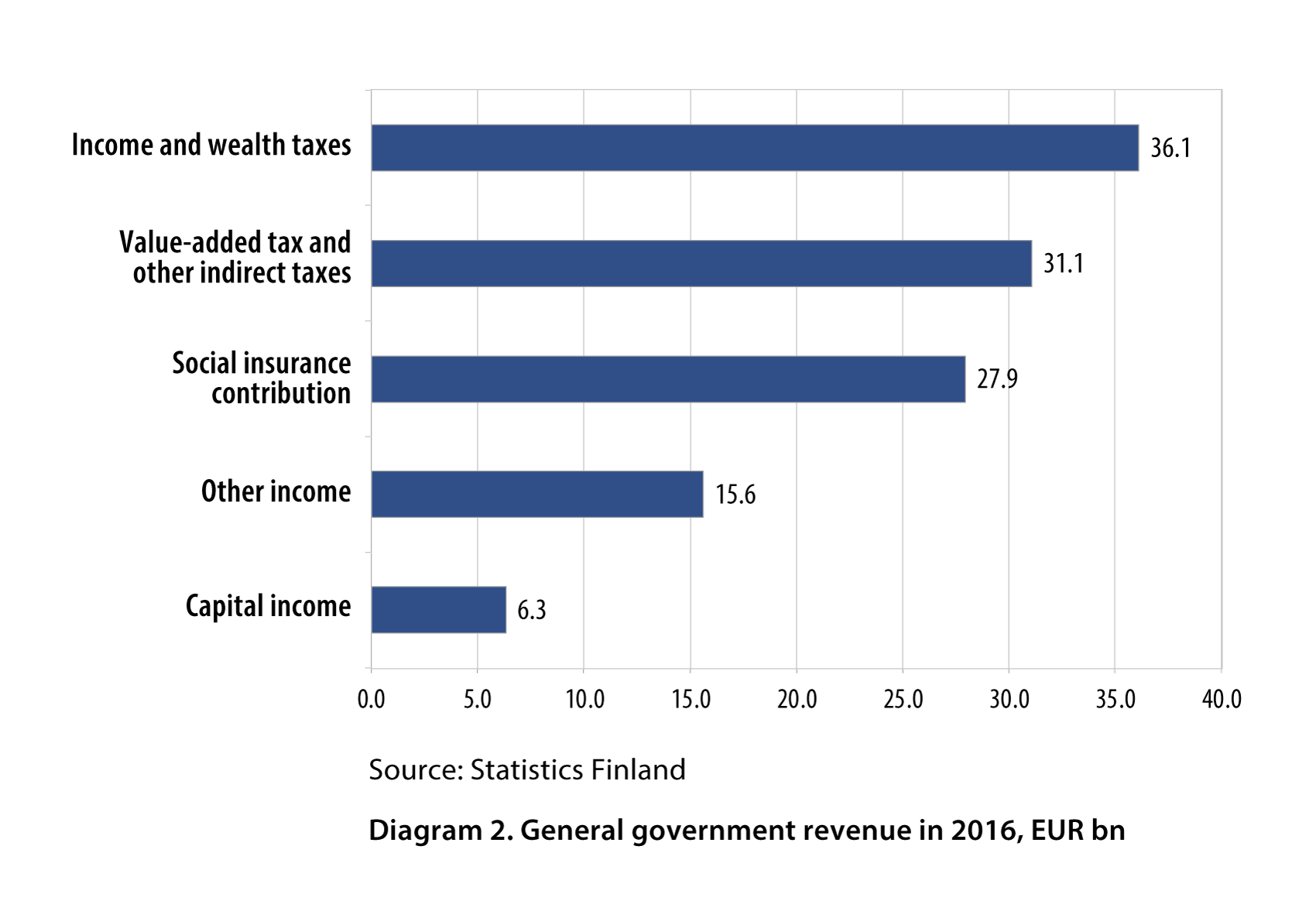 11
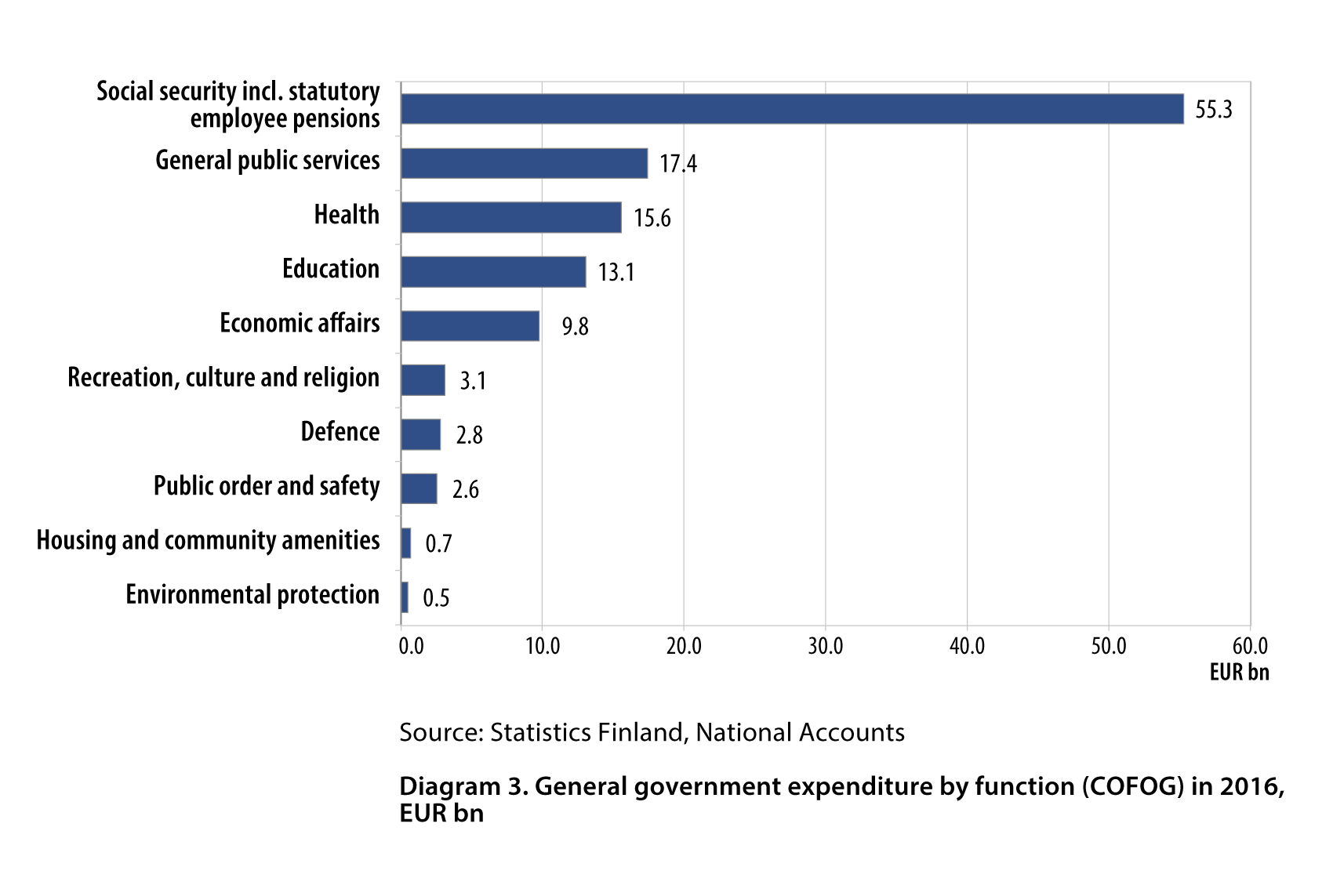 12
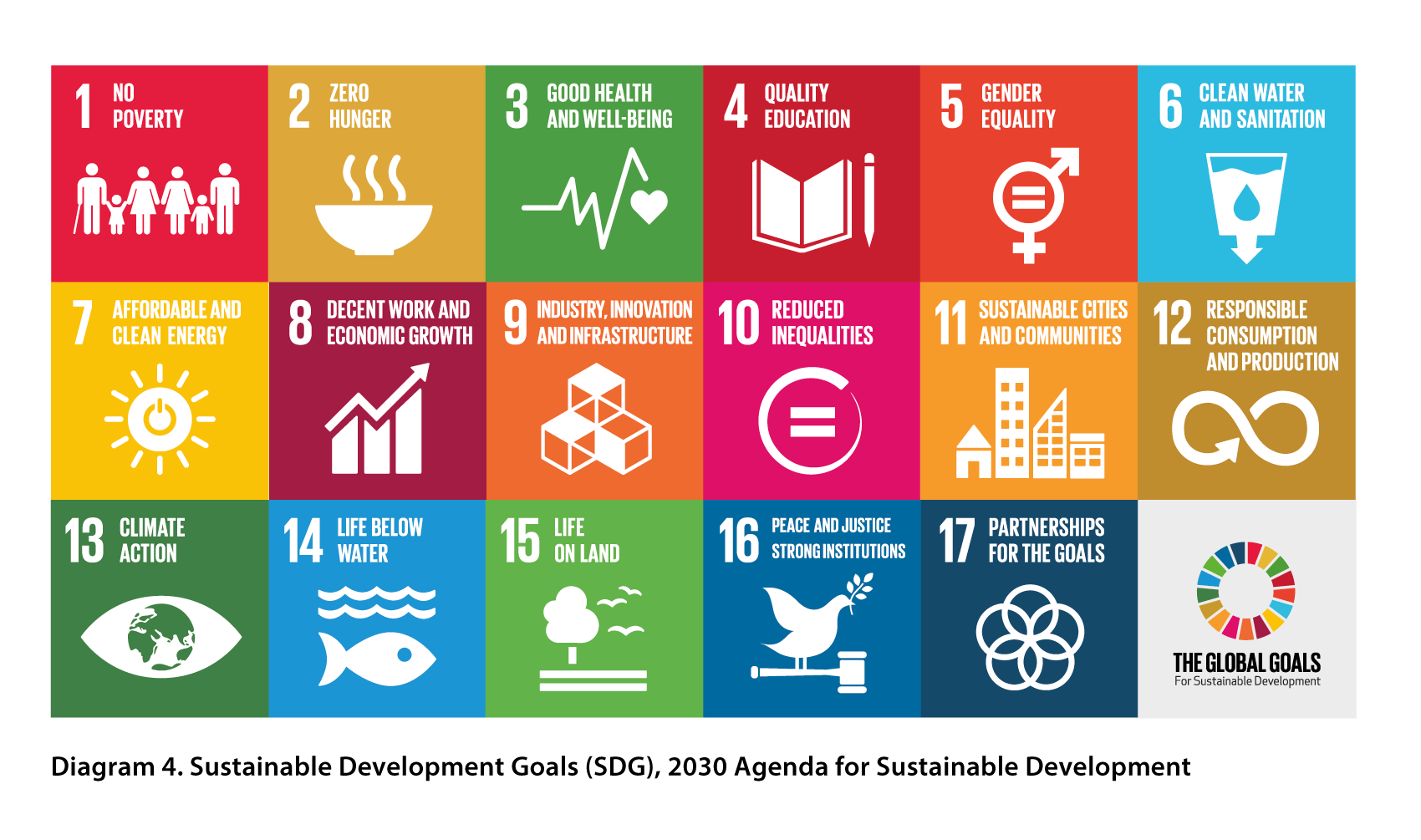 13
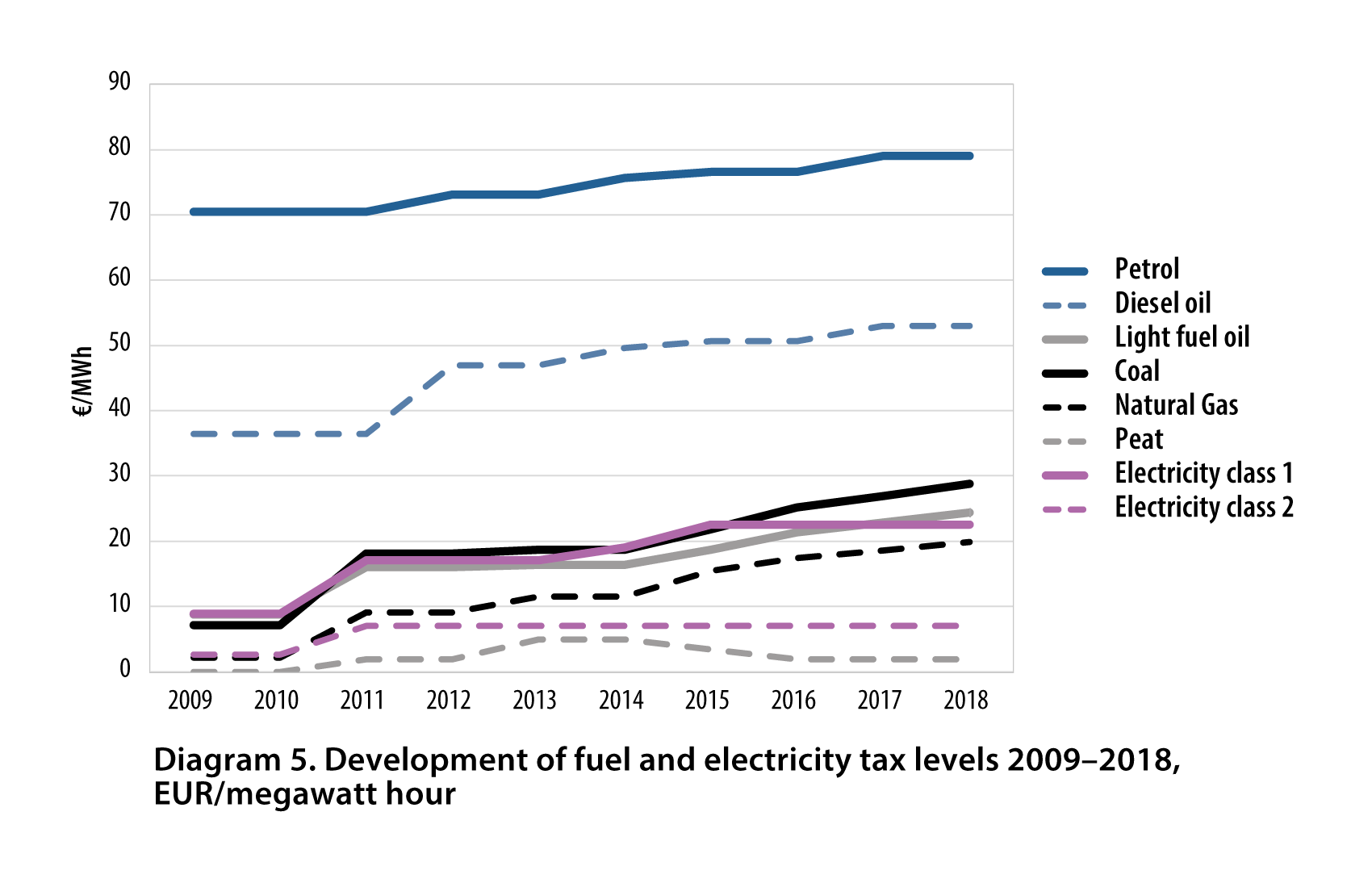 14
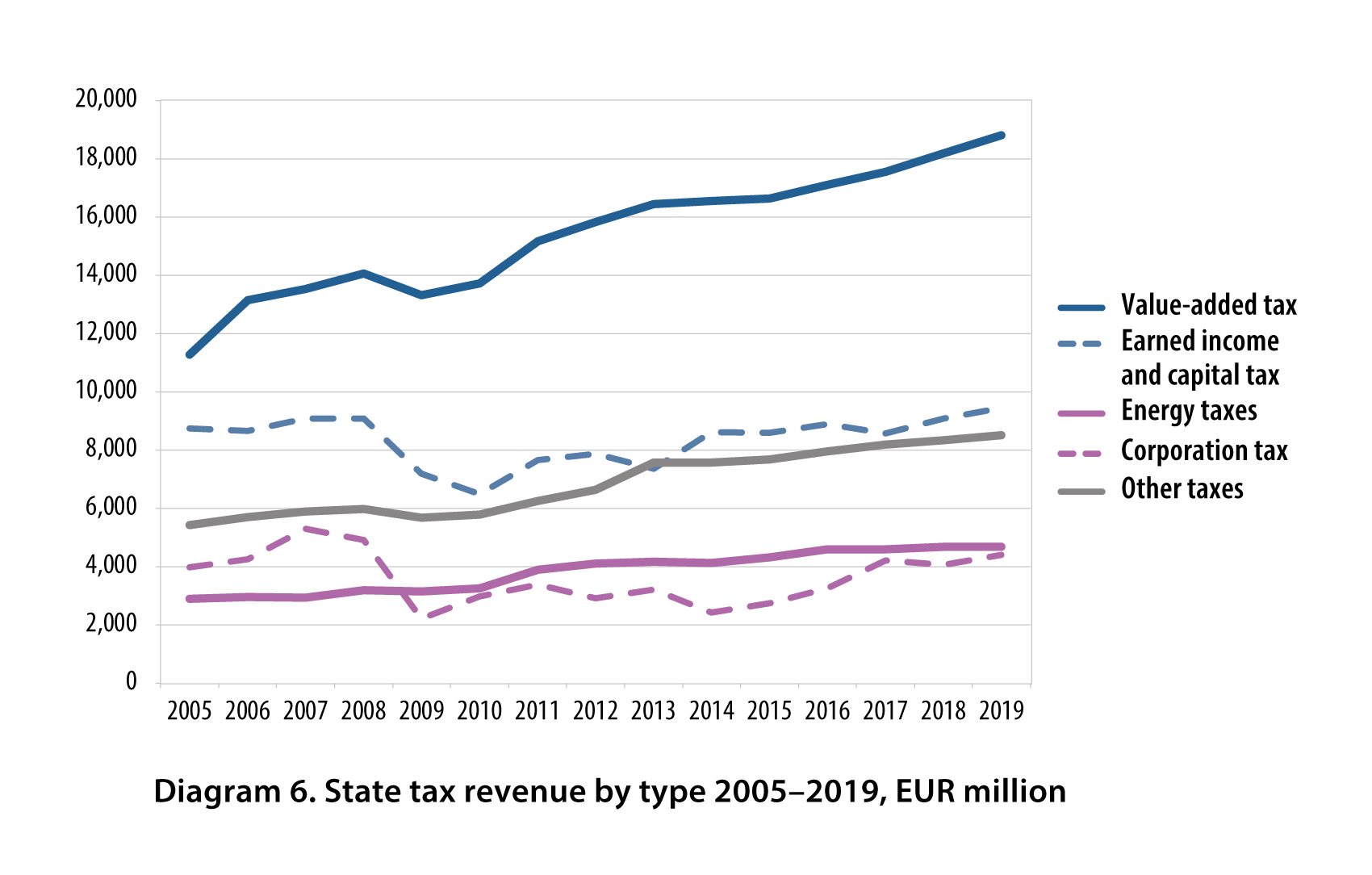 15
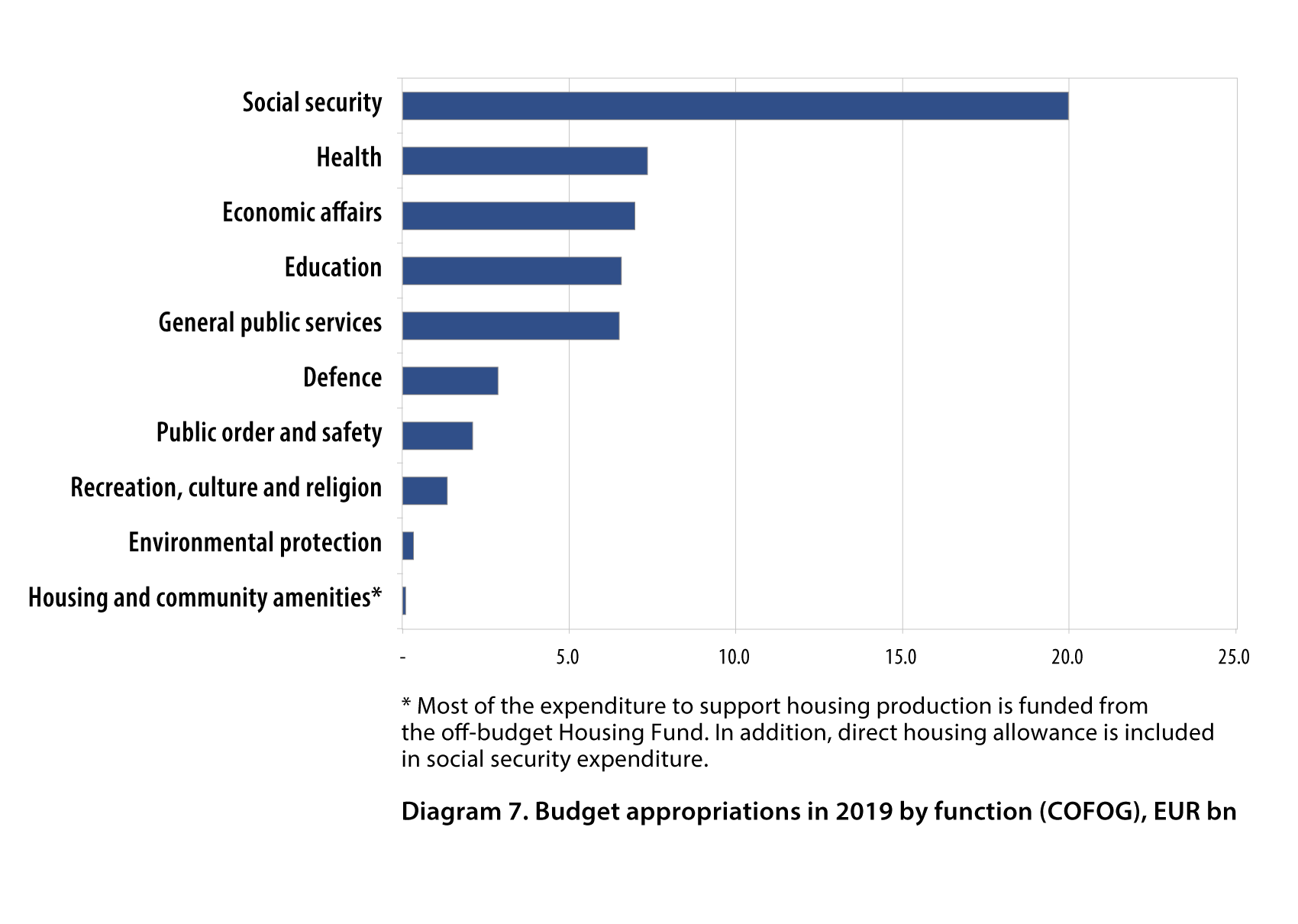 16
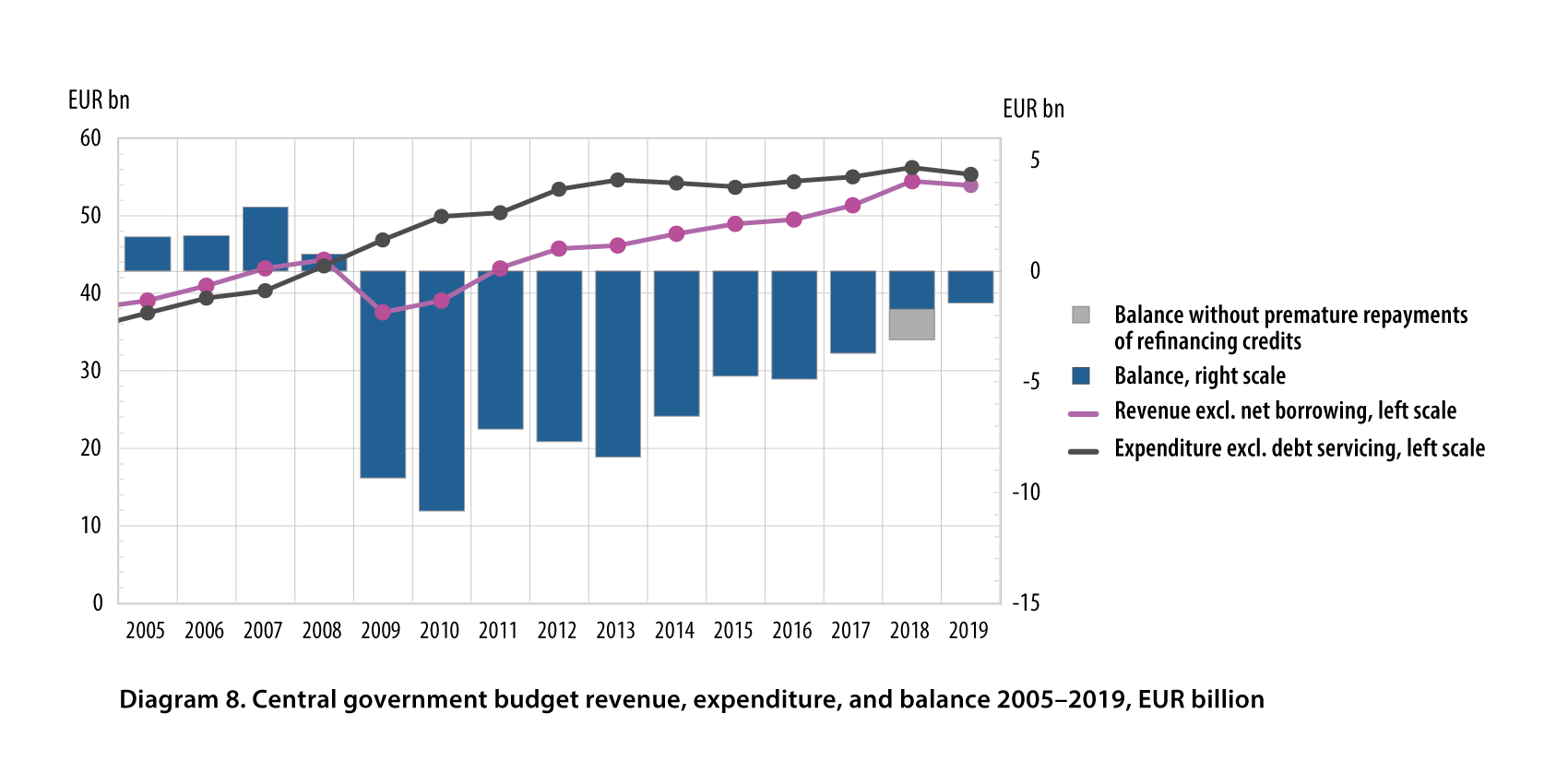 17
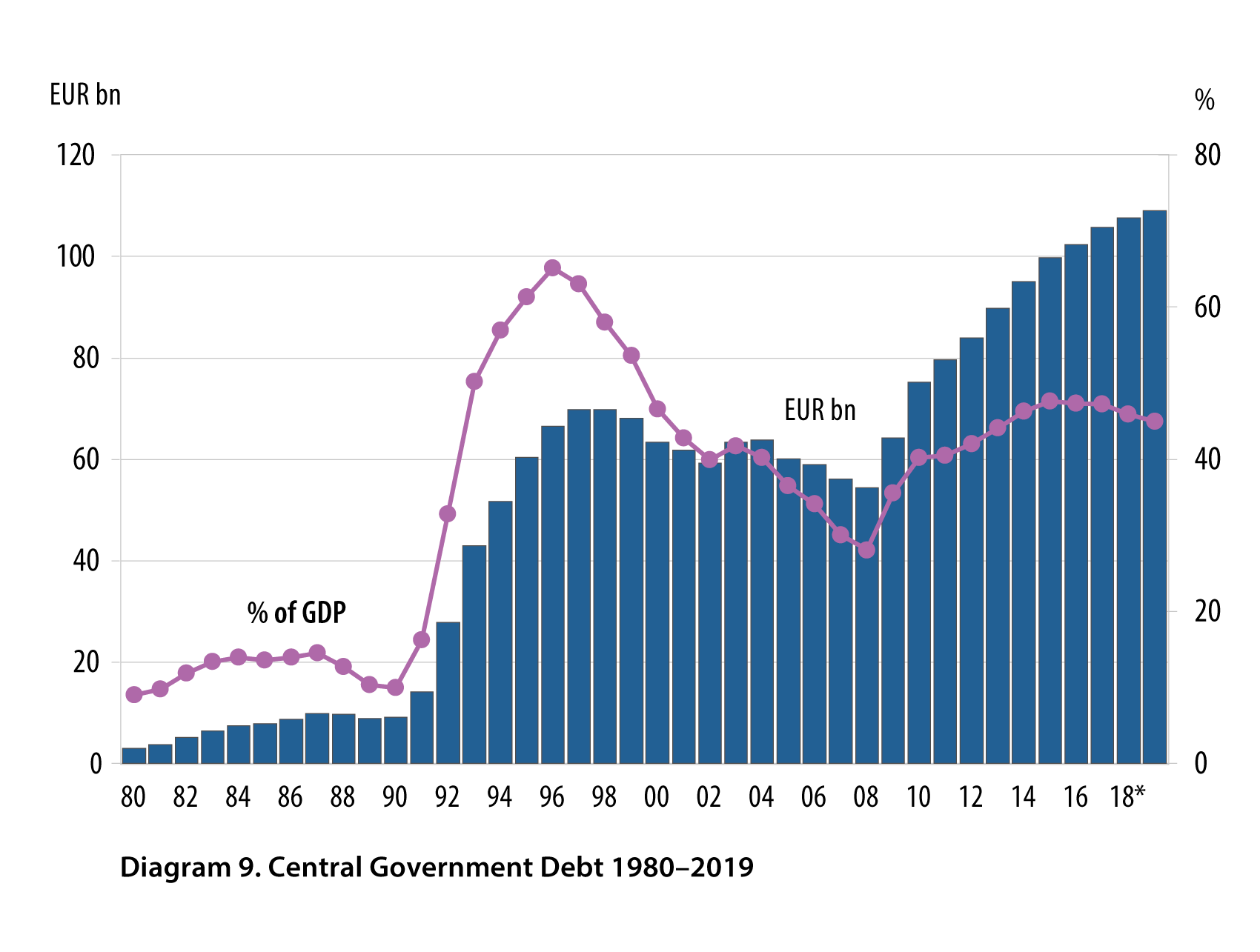 18
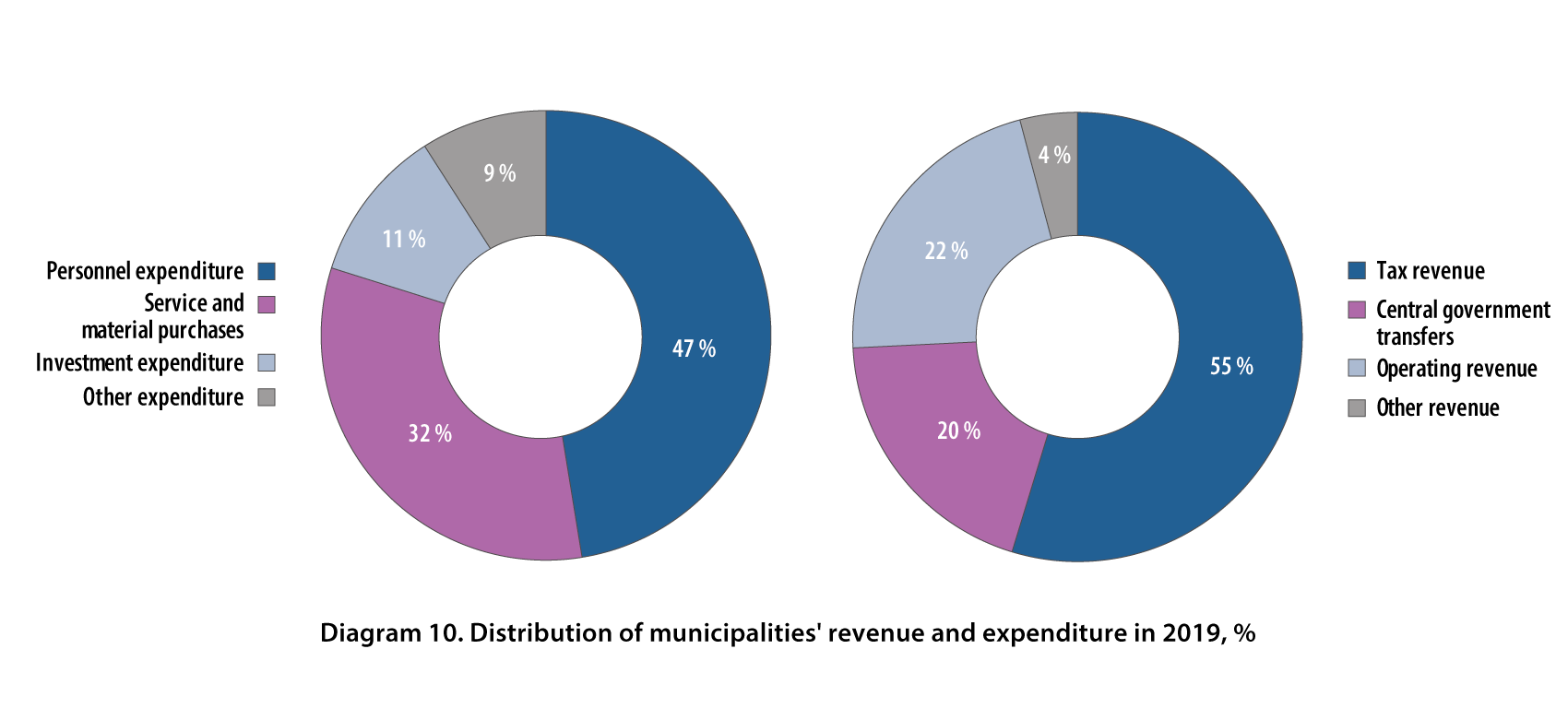 19
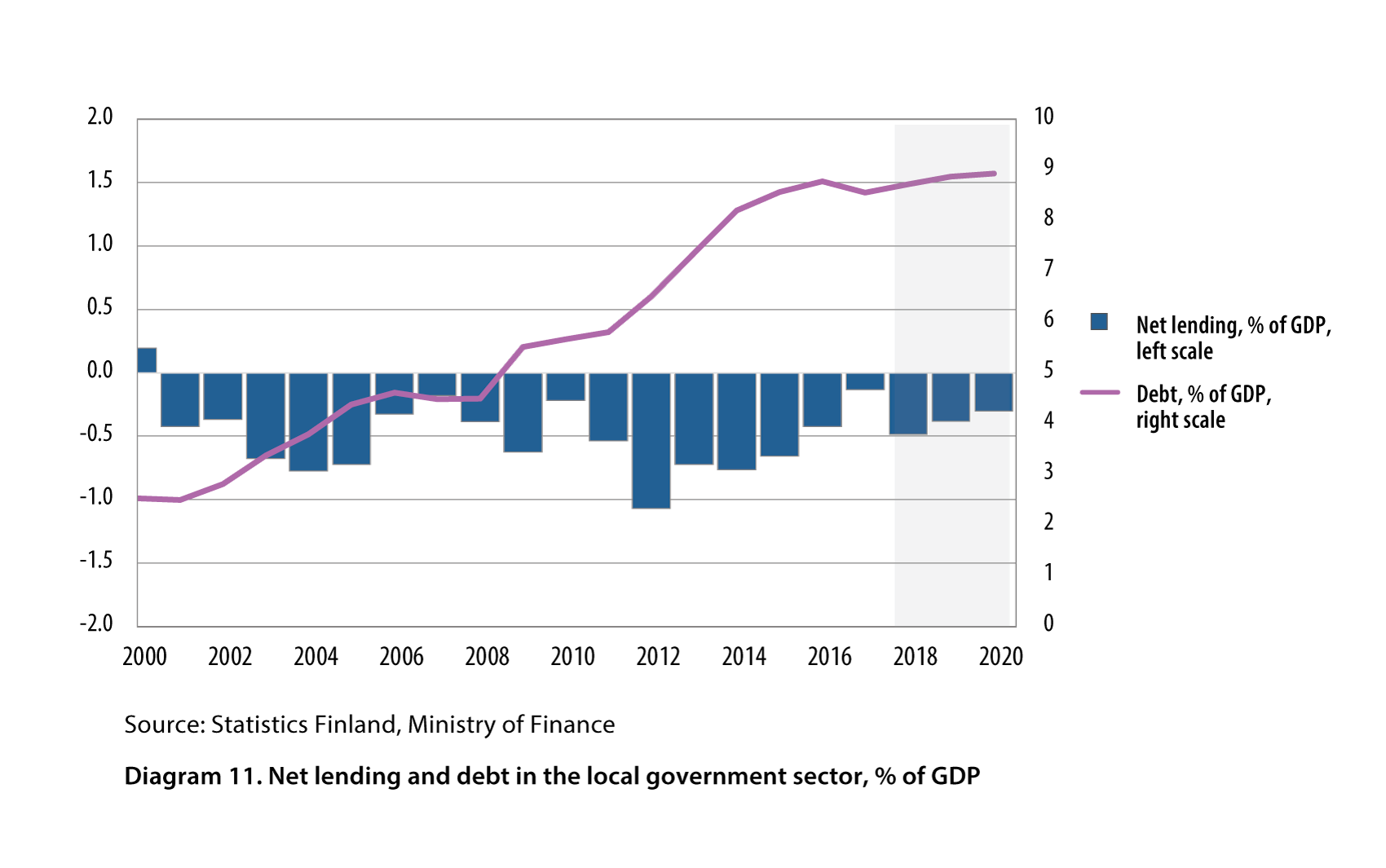 20
Ministry of Finance, Media and communications
vm-viestinta@vm.fi
Media Service (8am–16pm) +358 2955 30500